Муниципальное 
бюджетное дошкольное 
образовательное 
учреждение детский 
сад «Оленёнок»
Занятие №1                          Составила: музыкальный                                                руководитель Емелова О.Н.
Слушание музыкиП.И.Чайковский «Сладкая грёза»обратите внимание на то,что мелодия 1 и 3 части легкая, воздушная, как дыхание, то поднимается, то опускается
Пальчиковая гимнастика
Пение «От носика до хвостика» муз.М.Парцхаладзе
1. Гулял без зонтика щенок.
Щенок под дождиком промок
От носика до хвостика.
От хвостика до носика.
Тяф-тяф, тяф-тяф!

2. Он стал белее молока,
Кудряшки, словно облака,
От носика до хвостика,
От хвостика до носика.
Тяф-тяф, тяф-тяф!








3. Щенку понравилась вода.
Теперь он моется всегда
От носика до хвостика,
От хвостика до носика.
Тяф-тяф, тяф-тяф!
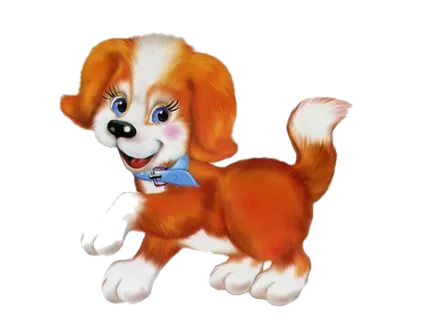 Музицированиеиграть ритмично под музыку
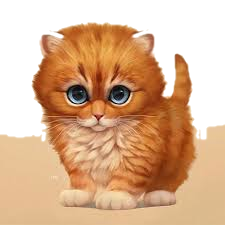 Пляска «Кошачий рок-н-ролл»Движение 1 – «точим когти».Отрывая одну ногу от пола и поднимая руки вверх, широко раздвинув пальцы.Приставить ногу, пальцы рук  собрать в кулак у груди. Поднять руки вверх, другую ногу выбросить впередДвижение 2  - «ищем мышку». Ходим по залу согнувшись, выполняя руками «кошачий» шагДвижение 3 – «кошка перед прыжком» Стоя на месте, крутить «хвостиком», прыгнуть вперед, хлопнув в ладоши, громко мяукнуть «Мяу!»
Используемые ресурсы:
http://s018.radikal.ru/i519/1304/3e/4bb97ff07cca.png
http://i022.radikal.ru/1304/0b/005110753ae9.png
http://img-fotki.yandex.ru/get/4126/981986.29/0_833e9_d1cacb4b_orig